docketAssignment 4: Concept Video
Irene Hsu, Ke Xu, Jessica Zhang

Focus: Productivity in transitioning stages of education
Value Proposition: “Ideas coming to life”
Problem:
The bustle of everyday life leaves little time and energy for personal side projects.

Solution:
docket is a public platform that helps document the progress of projects. By updating a project docket, looking through others’ projects and interacting with users, anyone can keep track of his/her progress and stay motivated.
Tasks
Users come to look for inspiration. (simple)
(e.g., browsing through other projects)
Users come to look for/give motivation. (moderate)(e.g., interacting with community through comments)
Users come to document their project. (complex)(e.g., uploading to/updating their project page)
Story Board
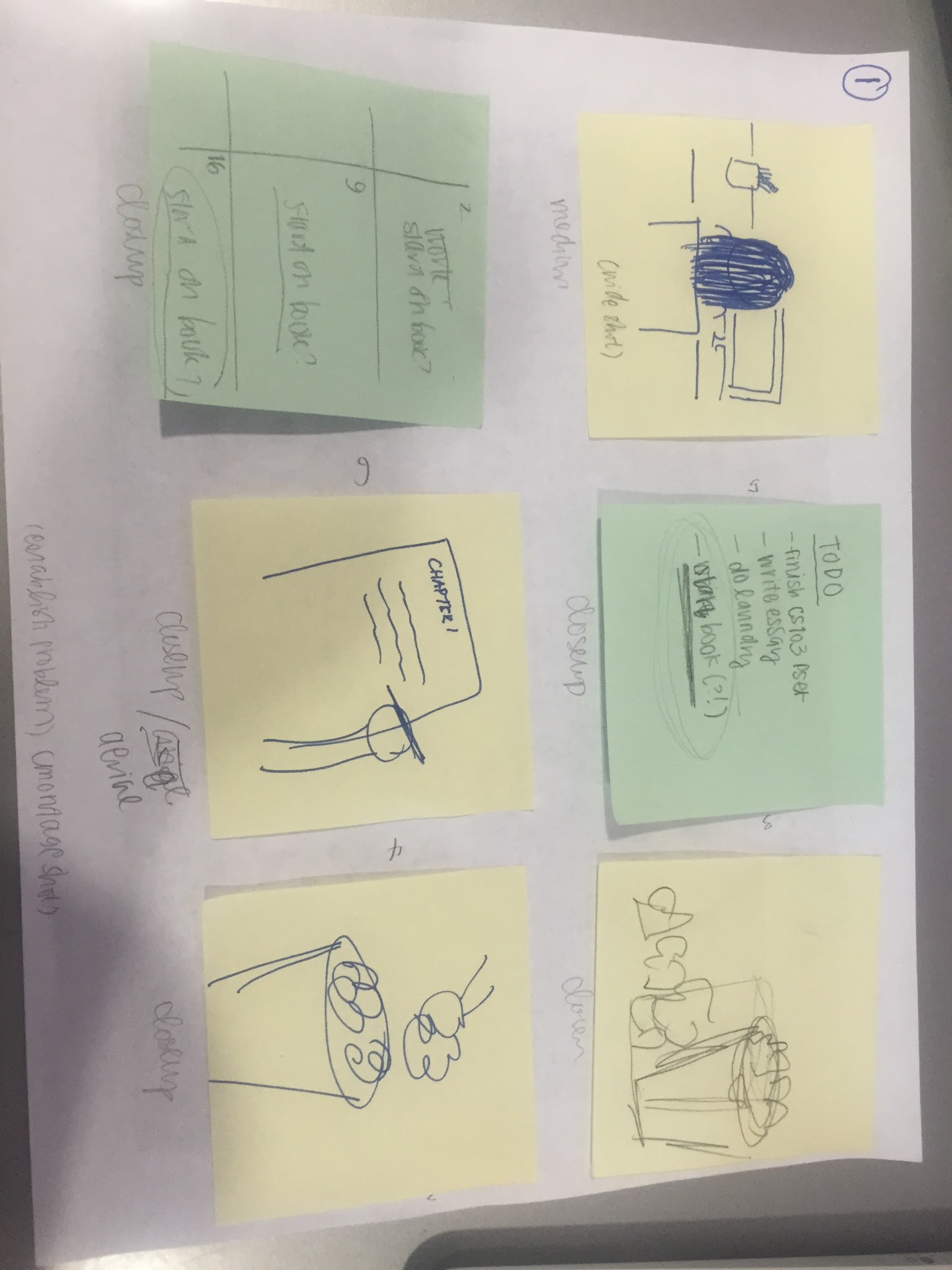 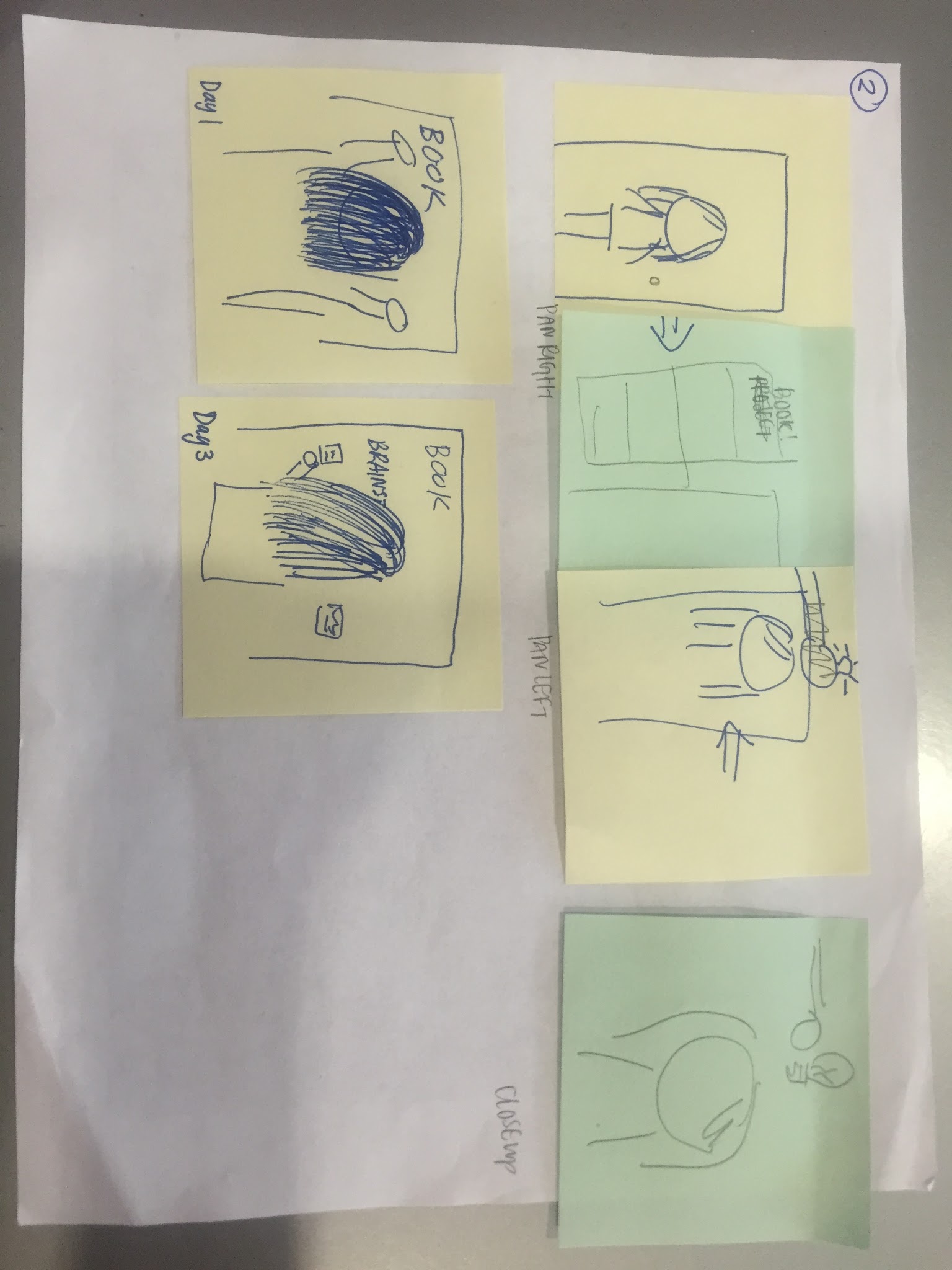 Story Board
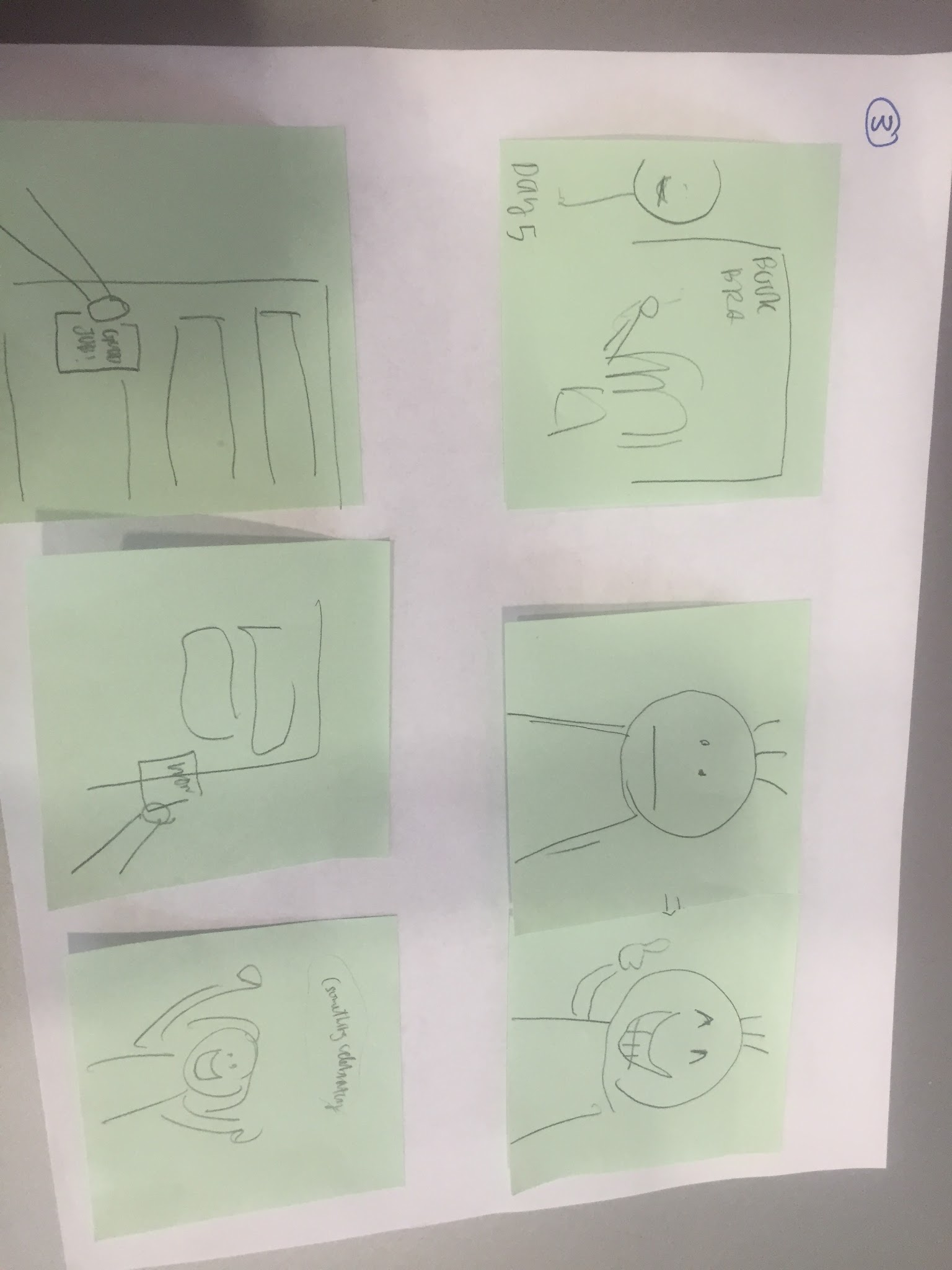 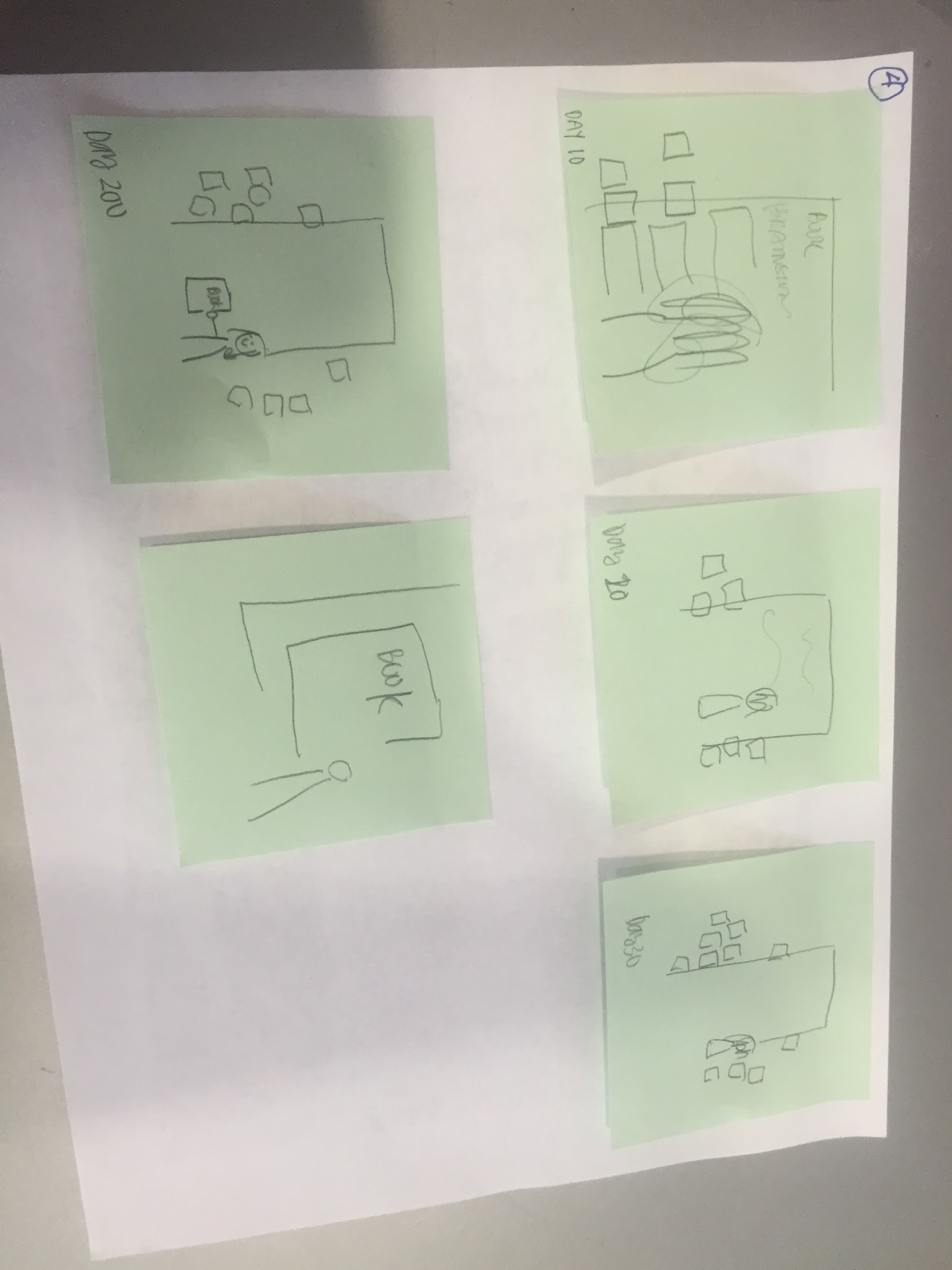 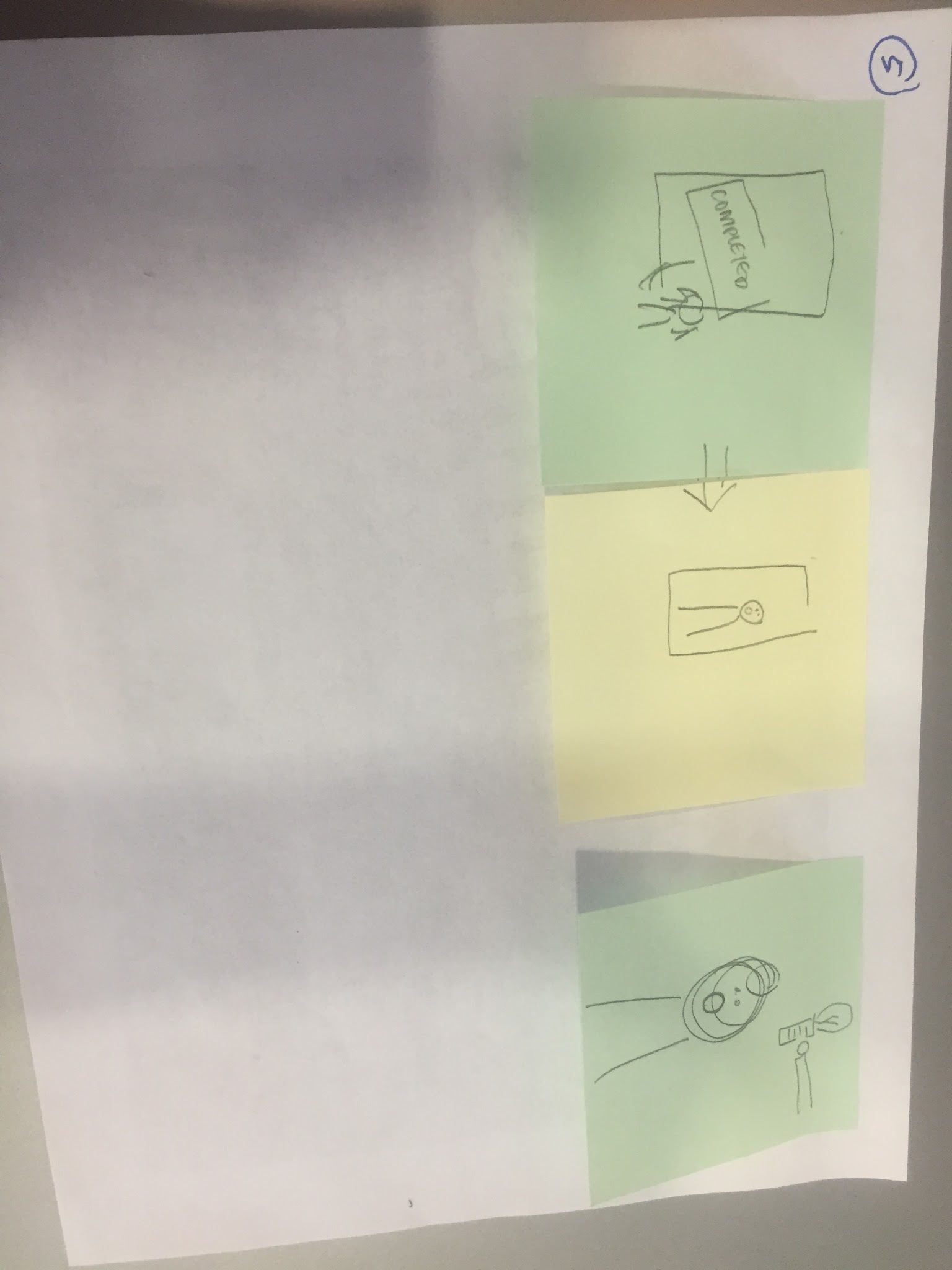 Story Board
Video
Watch here!